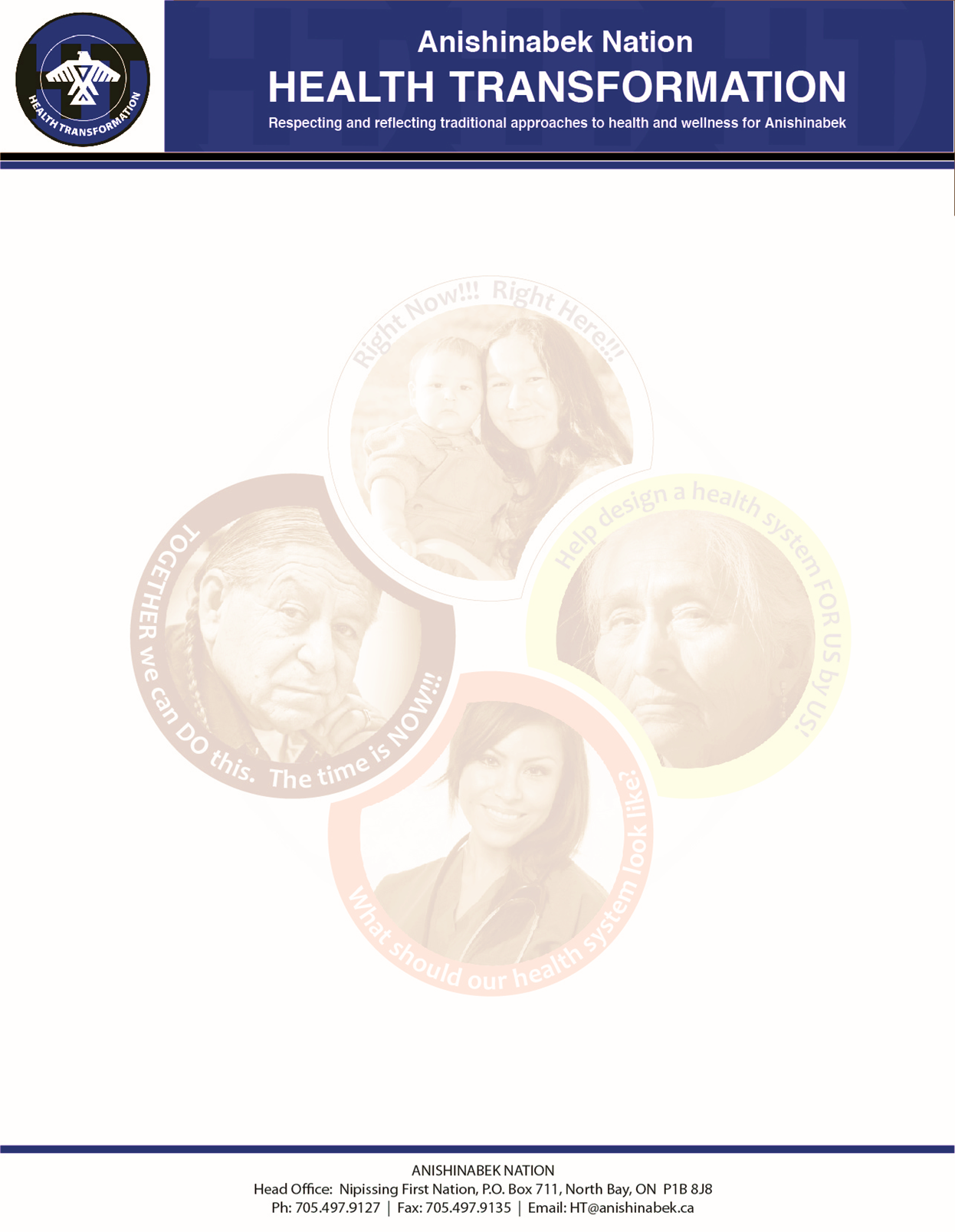 Project OverviewPresentation
Concept
Many First Nations have been advocating for greater control over their health and wellness, consistent with the inherent right to self-determination
Goal
Anishinabek Nation’s goal is to aid their member First Nations in building a system that belongs to them.
Designed & Delivered by Anishinabek
Holistic
Community Driven
Culturally Relevant
Responsive to our needs
What Anishinabek Nation Health Transformation may look like, and mean for communities:
Background Overview
June 2016 - The Anishinabek Nation Chiefs in Assembly passed a resolution directing the Health Secretariat to begin engagement with levels of government on First Nation’s control of health

November 2016 – Model exploration, the Chiefs Committee on Health began meeting with the First Nations Health Authority in British Columbia
Background Overview
Spring 2017 - Grand Chief Madahbee & Chief Tom Bressette met with federal and provincial representatives to discuss  Health Transformation and a Memo of Understanding (MOU).

Spring 2018 – a MOU developed and signed resulting from tripartite meetings

December 2018 - Health Directors Summit
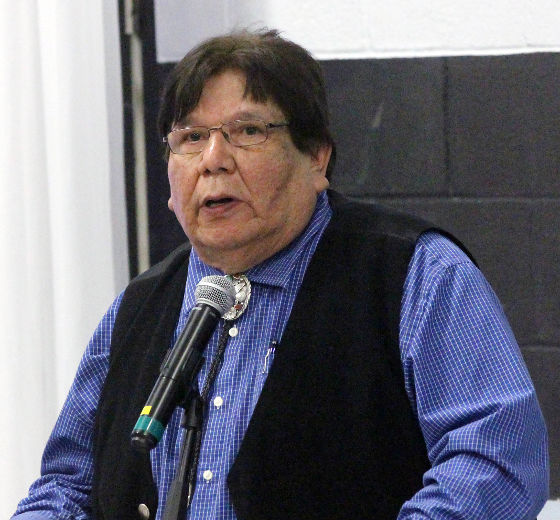 Background Overview
In 2019: 
Directors Summit feedback gathered
Health Authority models reviewed (BCFNHA, Sioux Lookout, NAN)
June - updated resolution passed to continue the Health Transformation process
Technical working group formed, TOR developed & approved
Community engagements initiated
Engagement
The Engagement process aims to partner with communities along the transformation journey by:
Informing you of the plan to conduct various activities to ensure participation in the change
Gathering your feedback on draft plans and recommendations, in order to understand your concerns and aspirations
Involving communities in the planning and 
design of the Health System to ensure their 
ideas and concerns are reflected in alternatives and recommendations
Validating what we’ve heard from listening 
to our leadership, management, front line 
workers, and citizens
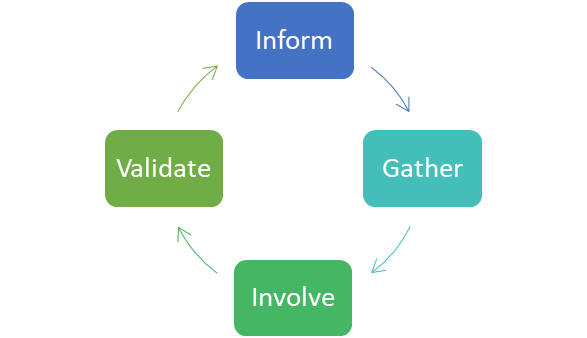 Past Engagement Questions
Engagement questions to community management and front line workers included:

What are the current challenges to having our own health system?

What are the gaps in our current health services?

How can Health systems and health delivery be enhanced?

What potential changes are needed regarding relationships and governance for our own health system to work?
Community Response
Respects and reflects traditional approaches to healing, our medicines, and cultural values

Treats the whole person, not just the illness
Collective effort and collaboration while respecting individual First Nations Autonomy; 

Meets community needs, as close to home as possible
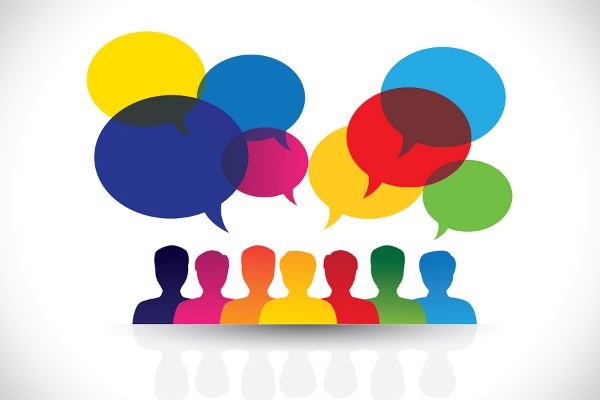 Community Response
Values
Principles
Inclusiveness, community voice
Cultural sensitivity
Land based healing and programming
7 Grandfather teachings, emphasizing equality and fairness
Medicine Wheel Teachings, including the concept of holistic health
Addressing community needs, especially children and youth
Fairness, Flexibility
Accountability –individual and organizational
Action based – continuity in moving forward
Community based decision making
Transparency, clearly defined goals
Sustainability 
Safe, quality, trauma informed care
Continuous quality assurance
Actions Taken
Actions Taken
Goals
Goals
Goals
Goals
Goals
Challenges
Present & Anticipated:
Funding 
Human Resources for project
Expansive territory
Extensive engagements
Covid:
Outreach and response;
Formation of working relationships; 
Building rapport; 
Virtual technology and connectivity;
Travel limitations
Turn around time
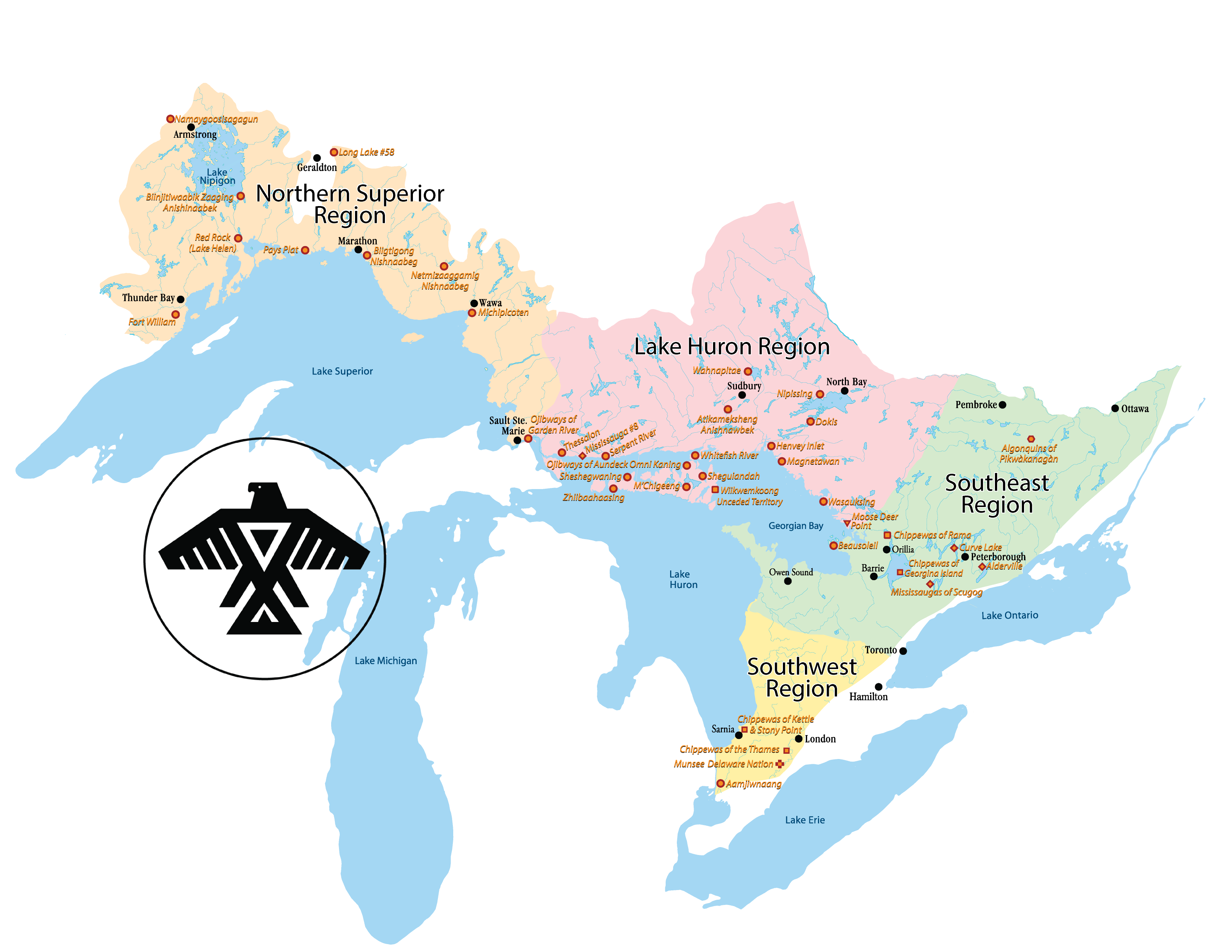 Contact Information
Jess Pamajewon Health Transformation Administrative Coordinator Jessica.pamajewon@anishinabek.ca
705-497-9127 x2231

Loretta NootchtaiHealth Transformation Project ManagerLoretta.Nootchtai@anishinabek.ca
705-497-9127

Jamie Restoule
Health Director
Jamie.restoule@anishinabek.ca
705-497-9127 x2242